8-9 Giugno 2024 – Cefpas, Caltanissetta“3° Congresso nazionale sulla Gestione del trauma di interesse chirurgico.L'approccio all'evento trauma del giovane chirurgo”Presidente del Congresso: Dott. Giovanni Di Lorenzo Presidente Onorario: Dott. Giovanni Ciaccio
Ai sensi dell’art. 76, comma 4, dell’Accordo Stato-Regioni del 2 febbraio 2017 e del paragrafo 4.5 del manuale nazionale di accreditamento per l’erogazione di eventi ECM. DICHIARA che negli ultimi due anni non ha avuto, rapporti con soggetti portatori di interessi commerciali in ambito Sanitario.
ERAS IN TRAUMA AND EMERGENCY SURGERY: 
                                    IS IT FEASIBLE?
Dott. Marco Scatizzi
Direttore S.O.C. Chirurgia Generale
Ospedale S. Maria Annunziata e  
Ospedale Serristori
Firenze - USL Toscana Centro
Enhanced Recovery After Surgery
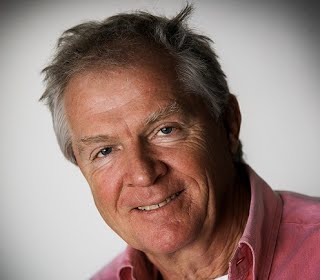 Enhanced Recovery After Surgery (ERAS) is a multidisciplinary structured approach which provides standardized evidence-based components of care to patients undergoing specific types of surgery. 
A list of guidelines are drawn up and updated by the ERAS Society®
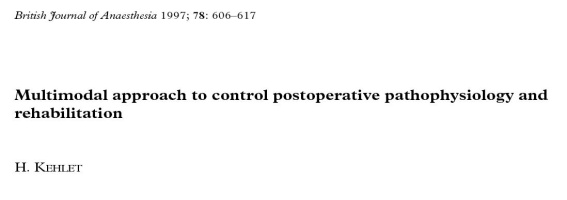 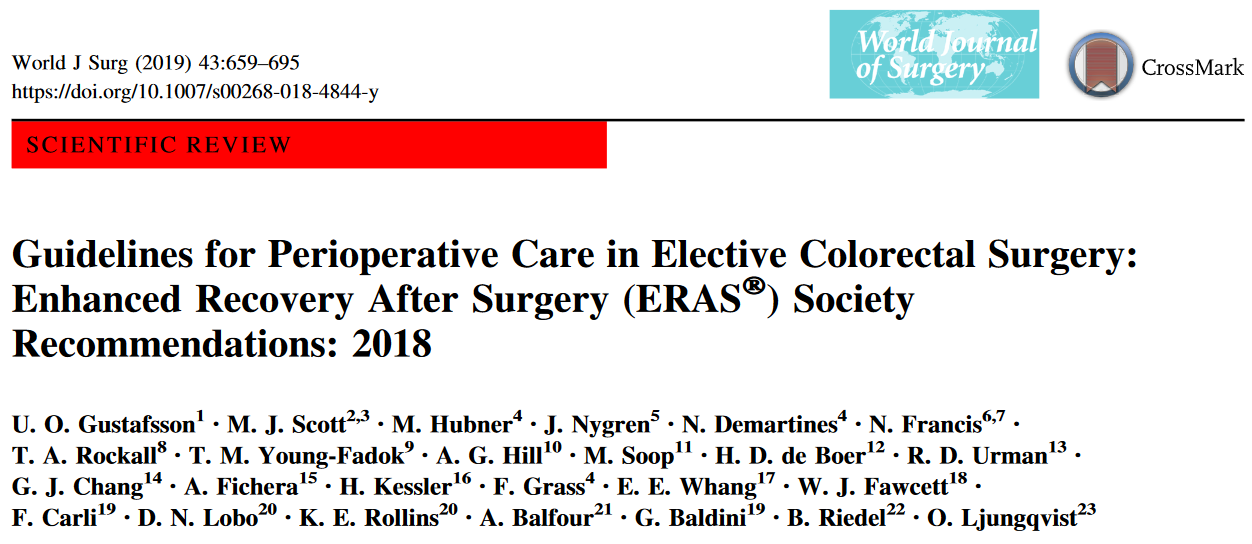 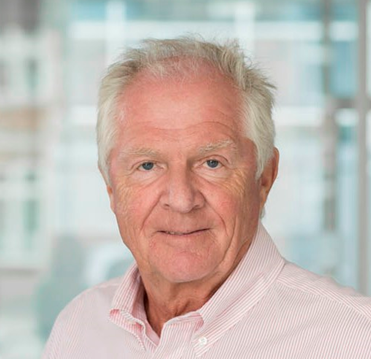 ERAS ITEMS 2018 vs 2012
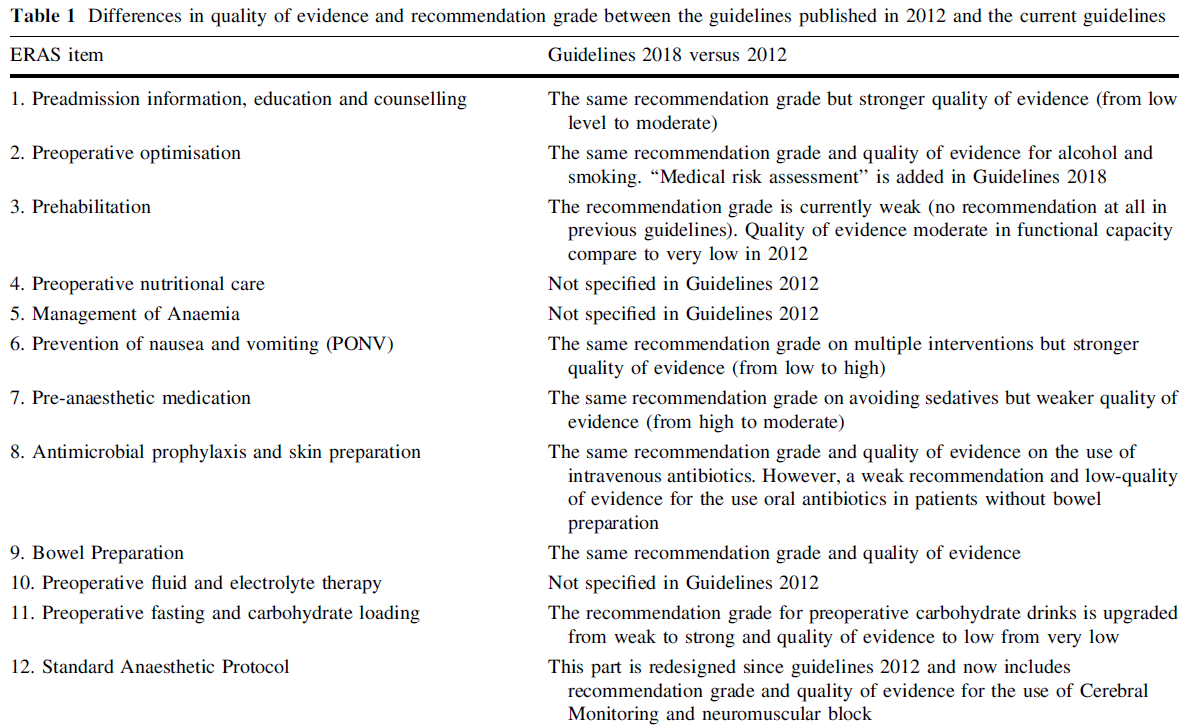 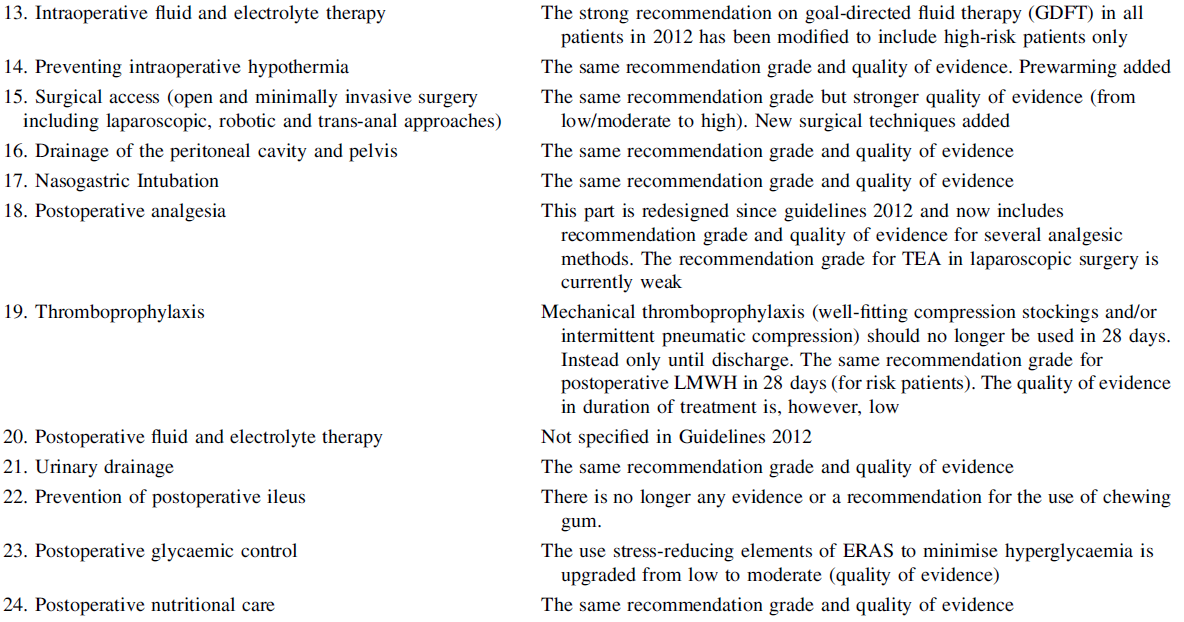 ERAS: NEW ITEMS & NEW FIELDS
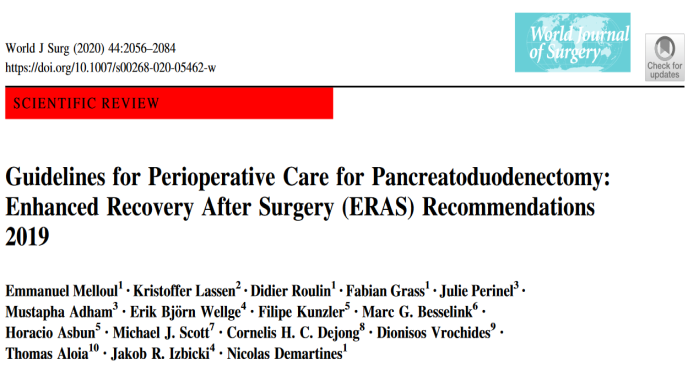 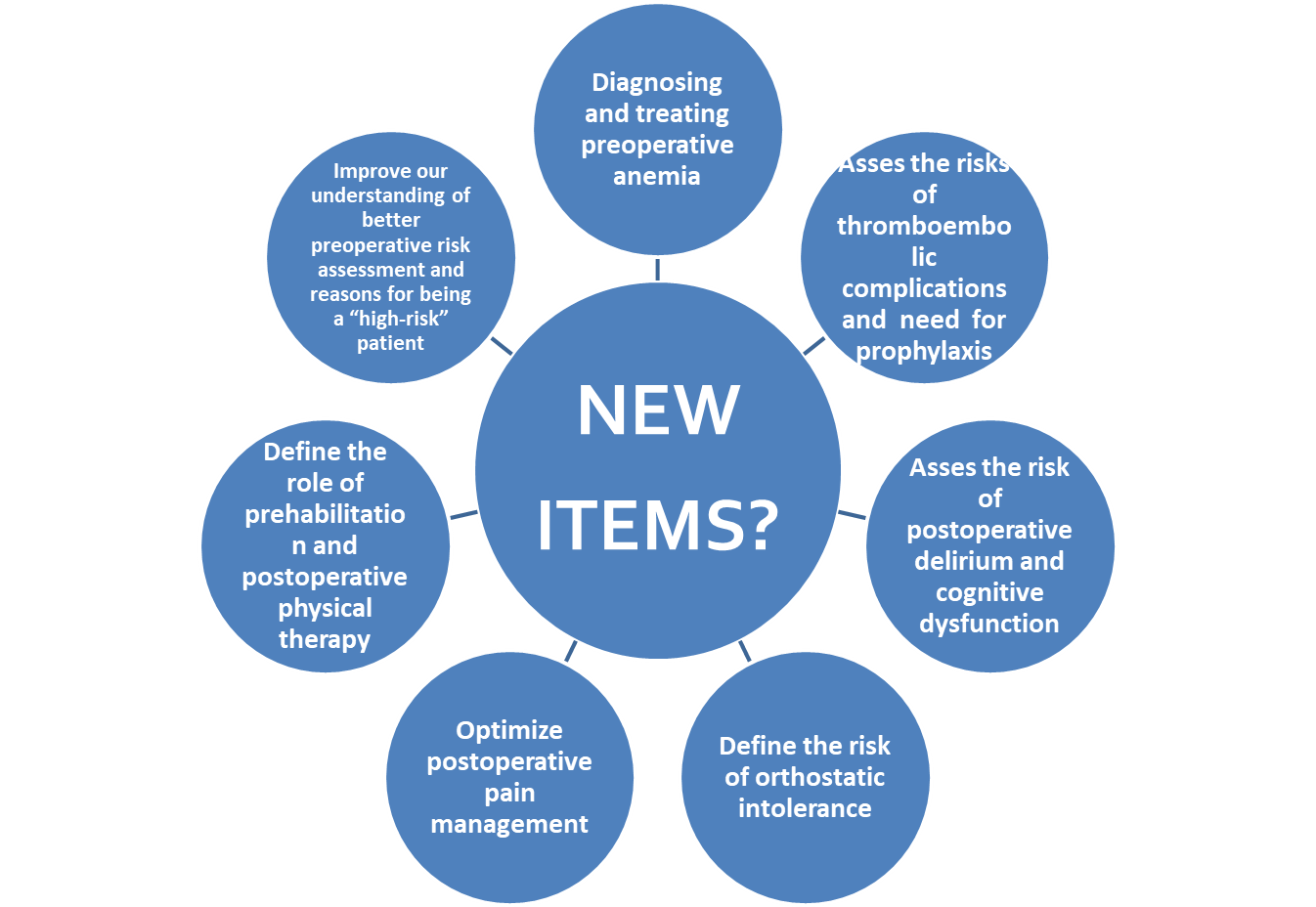 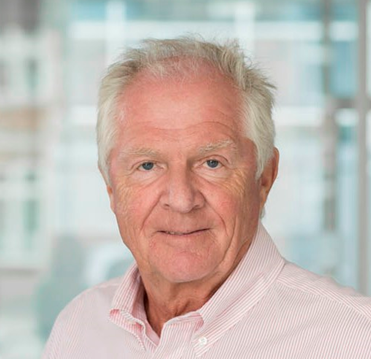 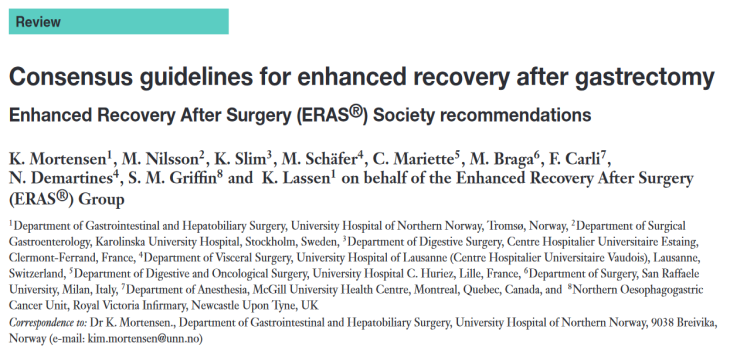 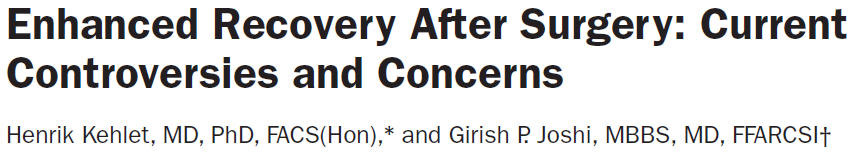 WHAT ABOUT THE EMERGENCY SETTING?
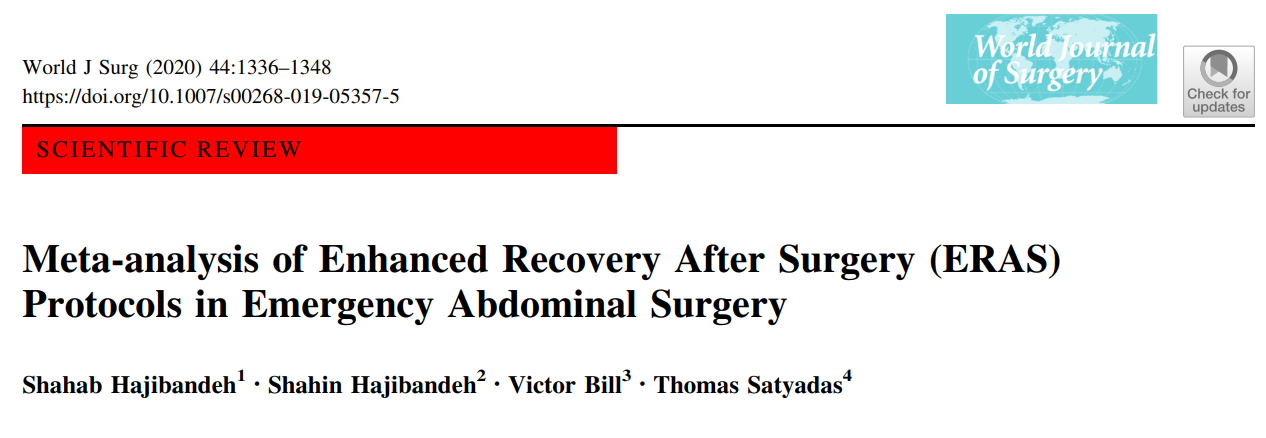 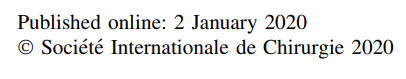 Primary outcomes
• Length of hospital stay
• Total post-operative complications
Secondary outcomes
• Post-operative time to first flatus
• Post-operative time to first defecation
• Post-operative time to first oral liquid diet
• Post-operative time to first oral solid diet

Major complications
• Pulmonary complications
• Paralytic ileus
• Surgical site infection
• 30-Day mortality
• Need for re-admission
• Need for re-operation
6 comparative studies,  1334 patients:
690  ERAS;
644 standard care.
Emergency abdominal procedures:
emergency resection of small bowel;
segmental colectomy;
total colectomy;
operation for perforated viscus;
adhesiolysis or laparotomy.
Primary outcomes
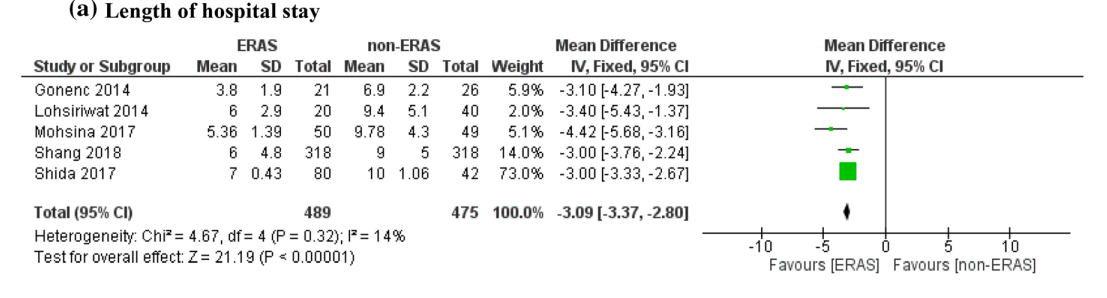 ERAS protocols resulted in shorter length of
hospital stay compared with non-ERAS 
protocols (meandifference: -3.09, 
95% CI -3.37,-2.80, P <0.00001).
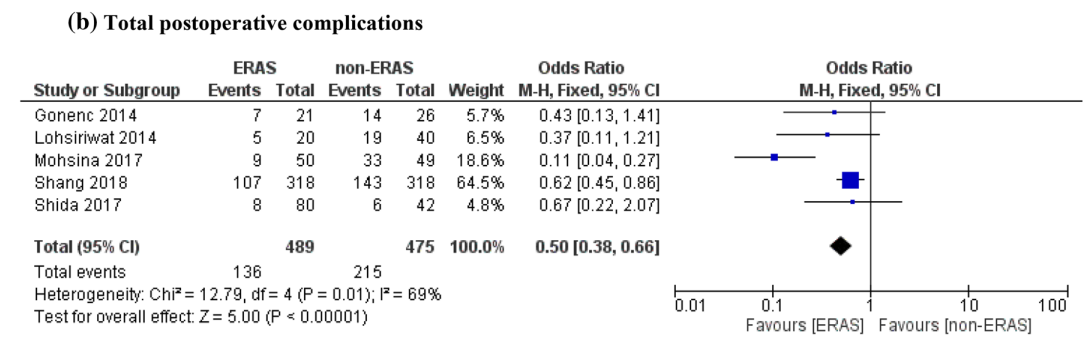 ERAS protocols resulted in lower risk of total
post-operative complications compared
with non-ERASprotocols (odds ratio: 0.50, 
95% CI 0.38, 0.66,P <0.00001)
Secondary outcomes
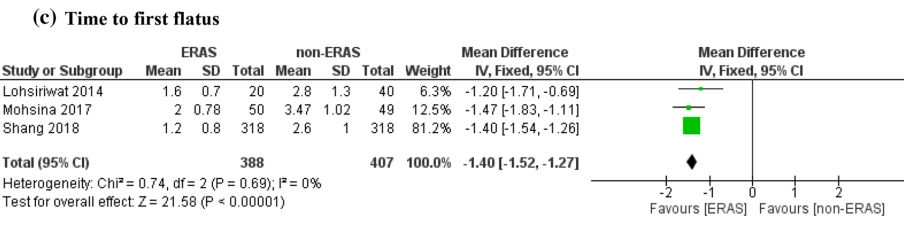 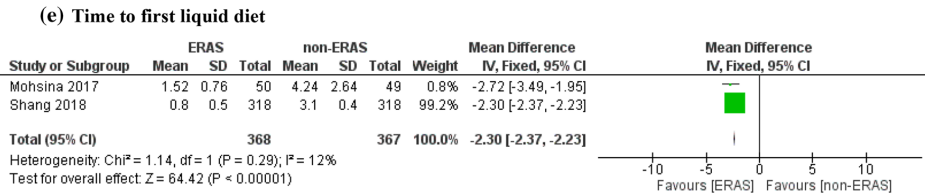 mean difference: -2.30, P <0.00001
mean difference: -1.40, P<0.00001
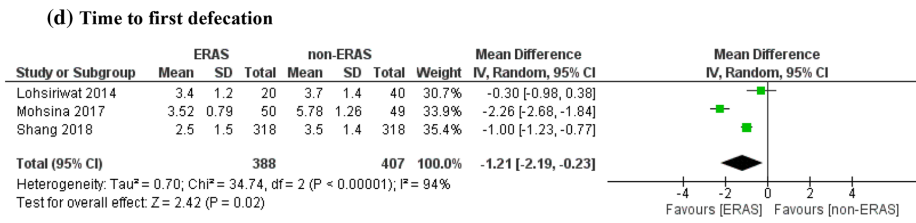 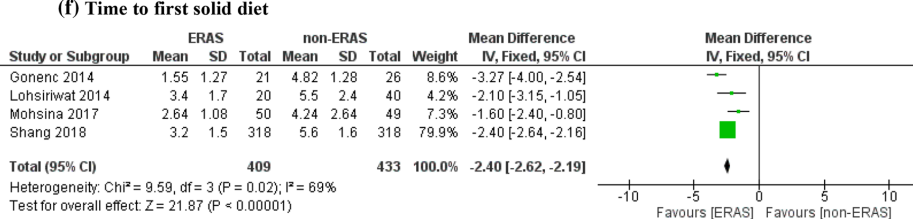 mean difference: -1.21,P = 0.02
mean difference: -2.40, P< 0.00001
ERAS protocols resulted in shorter time to first...
Secondary outcomes
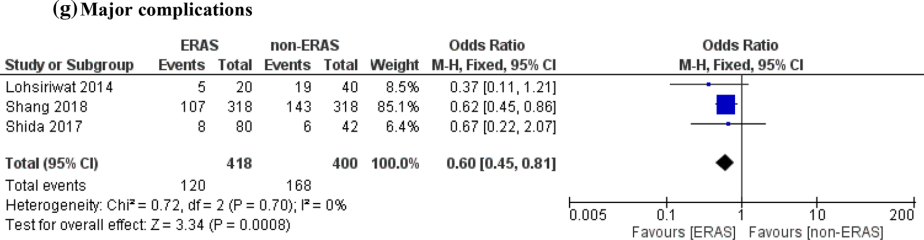 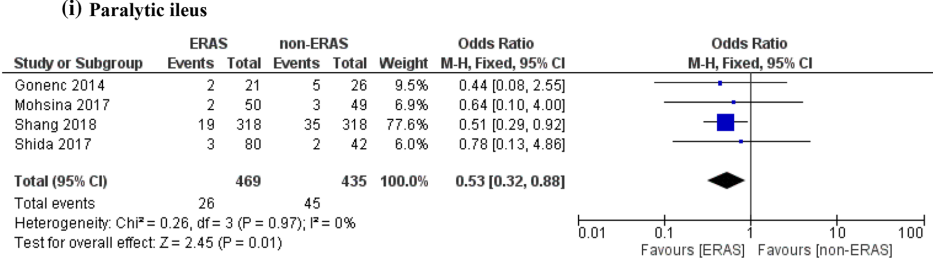 odds ratio:0.53, 0.88, P = 0.01
odds ratio: 0.60, P = 0.0008
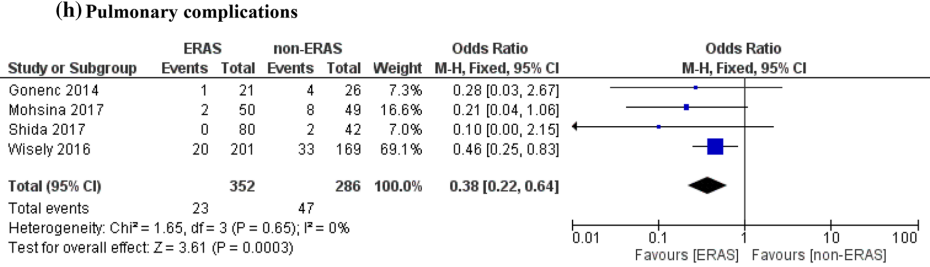 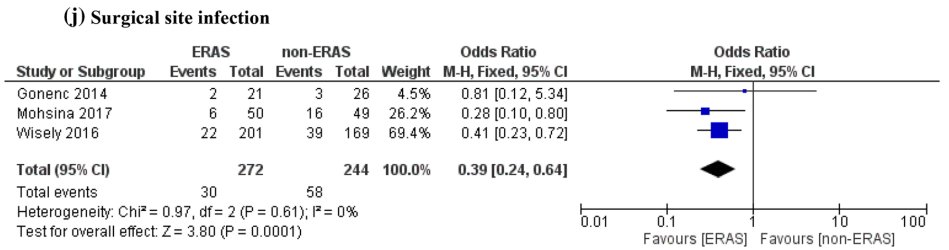 odds ratio: 0.38, P = 0.0003
odds ratio: 0.39, P = 0.0001
ERAS protocols resulted in lower risk of...
Secondary outcomes
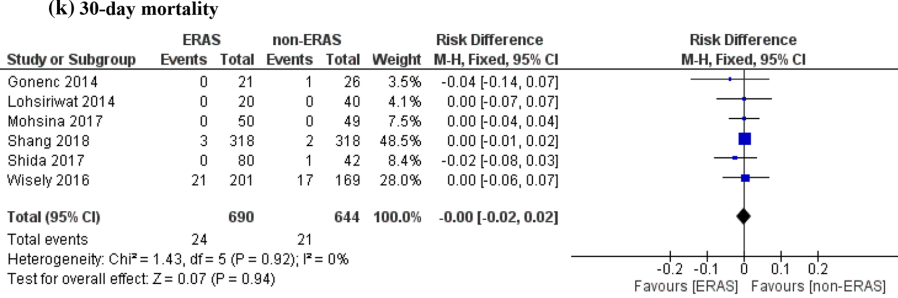 ERAS protocols and non-ERAS protocols were similar in terms of...
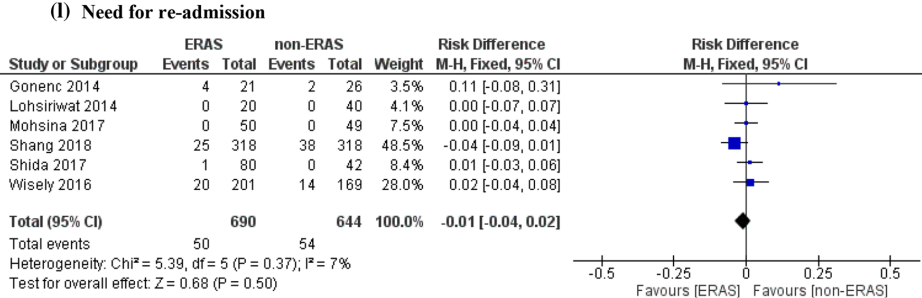 “There should be an effort to incorporate 
ERAS protocols into emergency abdominal surgery settings.”
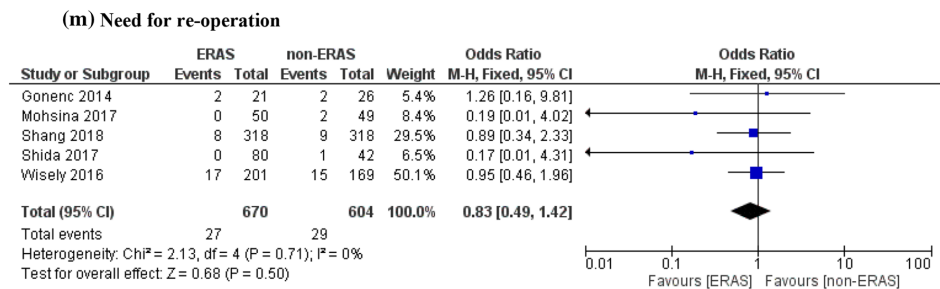 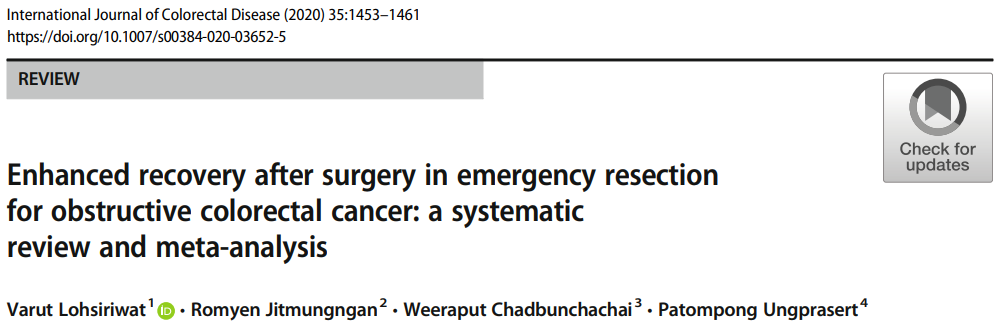 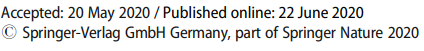 3 cohort studies, 818 patients:
418 ERAS
400 standard care
Surgical outcomes
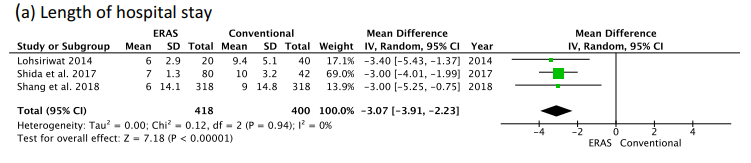 Length of hospital stay was significantly shorter in patients
receiving ERAS than that of those receiving conventional care 
with the pooled MD of − 3.07 days (95% CI, − 3.91 to − 2.23).
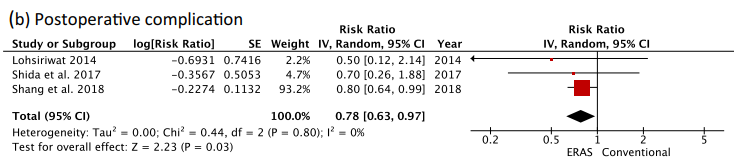 The rate of postoperative complication was significantly lower
in patients receiving ERAS than that of those receiving 
conventional care with the pooled RR of 0.78 
(95% CI, 0.63 to 0.97).
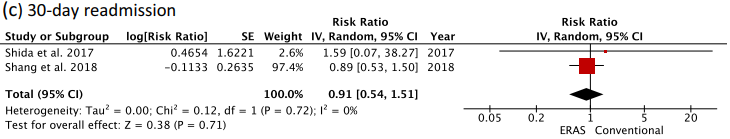 Rates of 30-day readmission and mortality were comparable
between the two groups.
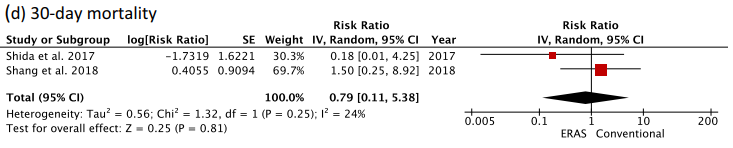 Postoperative morbidities
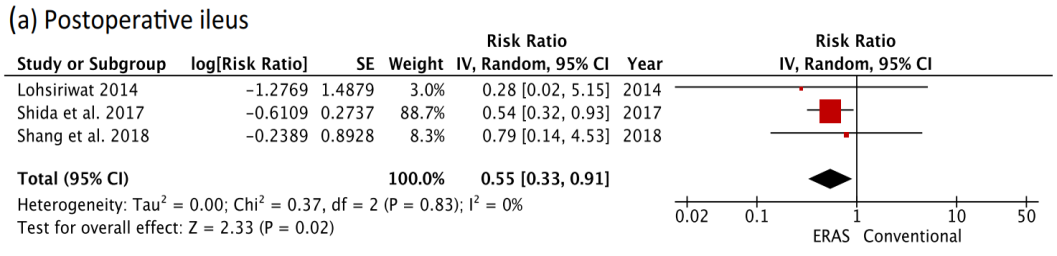 The rate of postoperative ileus was significantly lower in 
patients receiving ERAS than that of those receiving 
conventional care  with the pooled RR of 0.55 
(95% CI, 0.33 to 0.91).
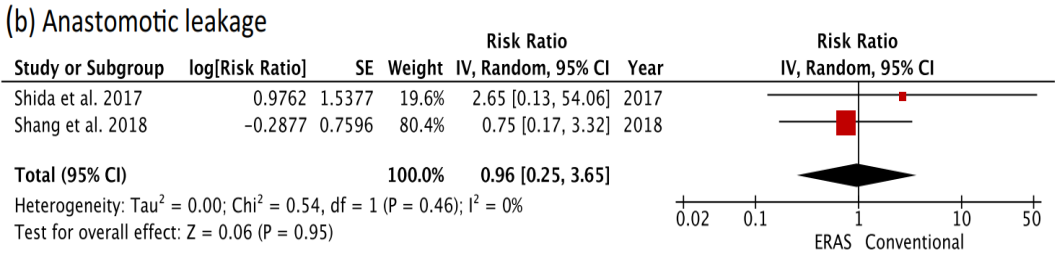 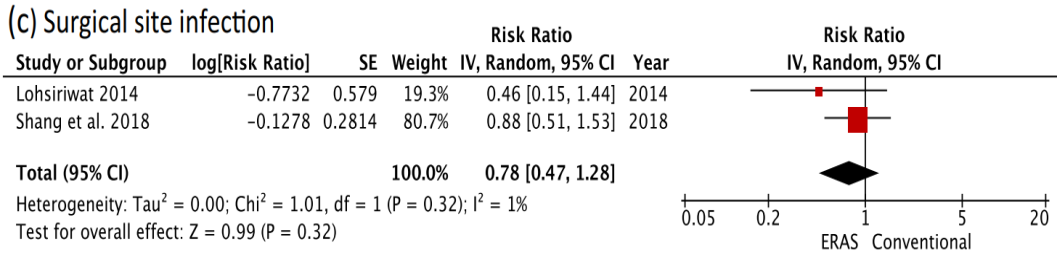 Rate of anastomotic leakage, rate of surgical site infection,
rate of 30-day reoperation were comparable between
the two groups.
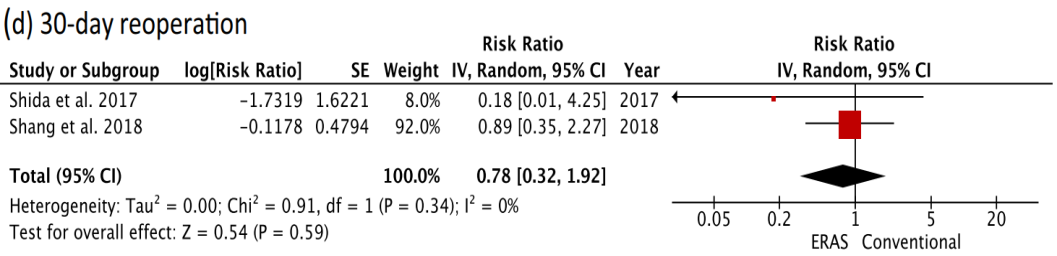 Gastrointestinal recovery
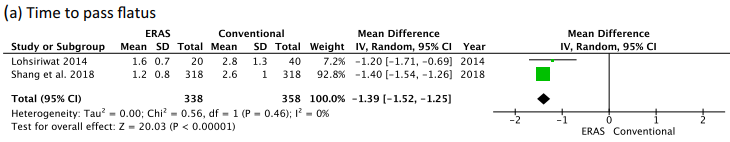 Time to pass flatus was significantly shorter in patients receiving ERAS than that of those receiving conventional care with the pooled MD of − 1.39 days (95% CI, − 1.52 to − 1.25).
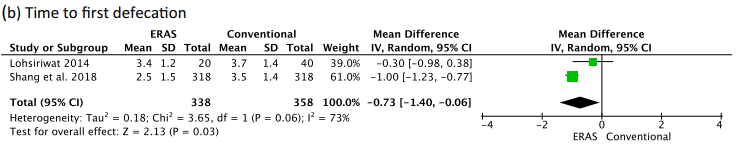 Time to first defecation was also significantly shorter in patients receiving ERAS—with the pooled MD of − 0.73 days
(95% CI, − 1.40 to − 0.06).
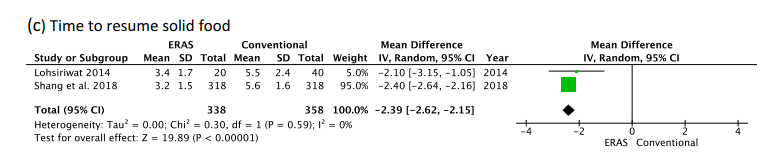 A significantly shorter time to resume regular diet was found in the ERAS group with the pooled MD of − 2.39 days (95% CI, − 2.62 to − 2.15)
Time to start adjuvant chemotherapy
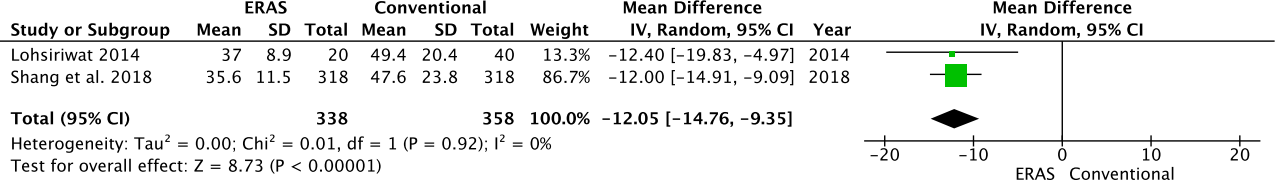 Patient receiving ERAS had a significantly shorter time to start adjuvant chemotherapy, with the pooled MD of − 12.05
days (95% CI, − 14.76 to − 9.35).
OUR EXPERIENCE:
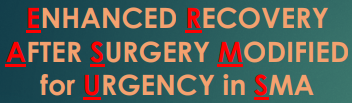 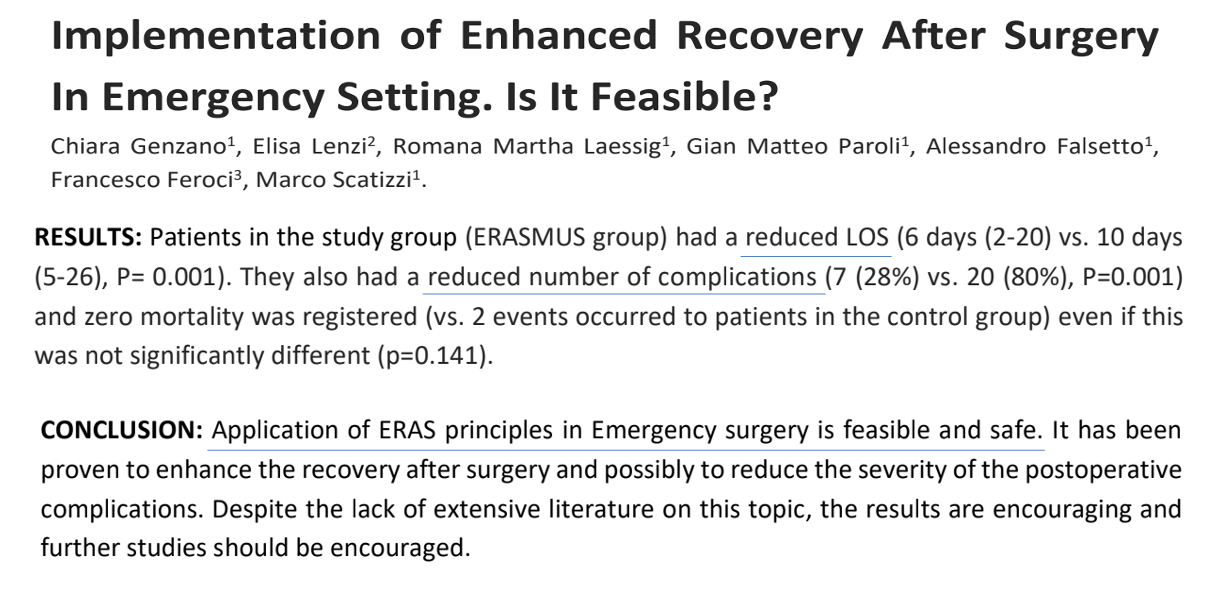 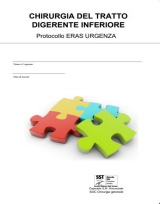 Marzo 2020
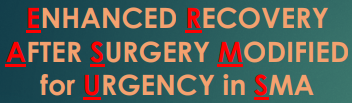 OUR EXPERIENCE:
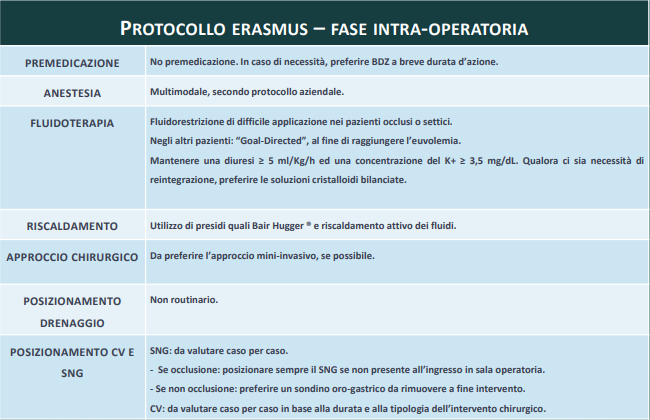 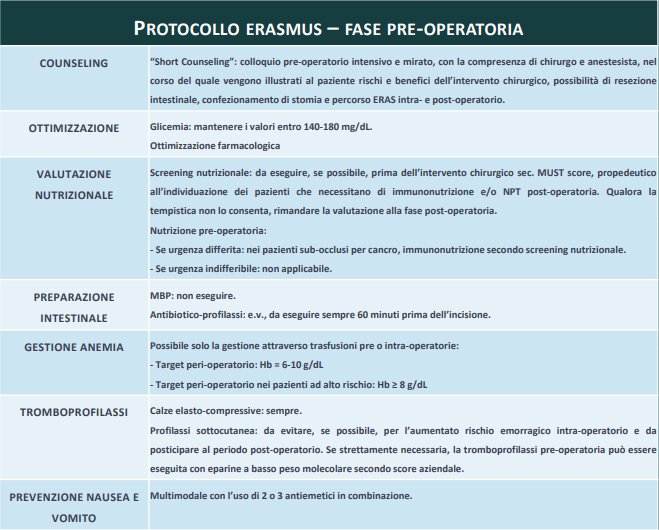 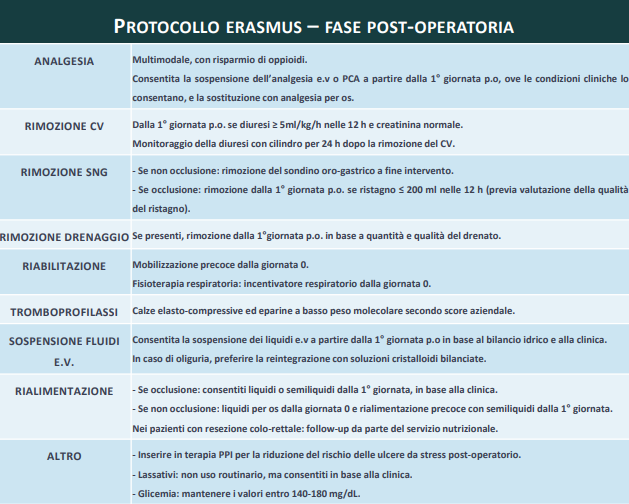 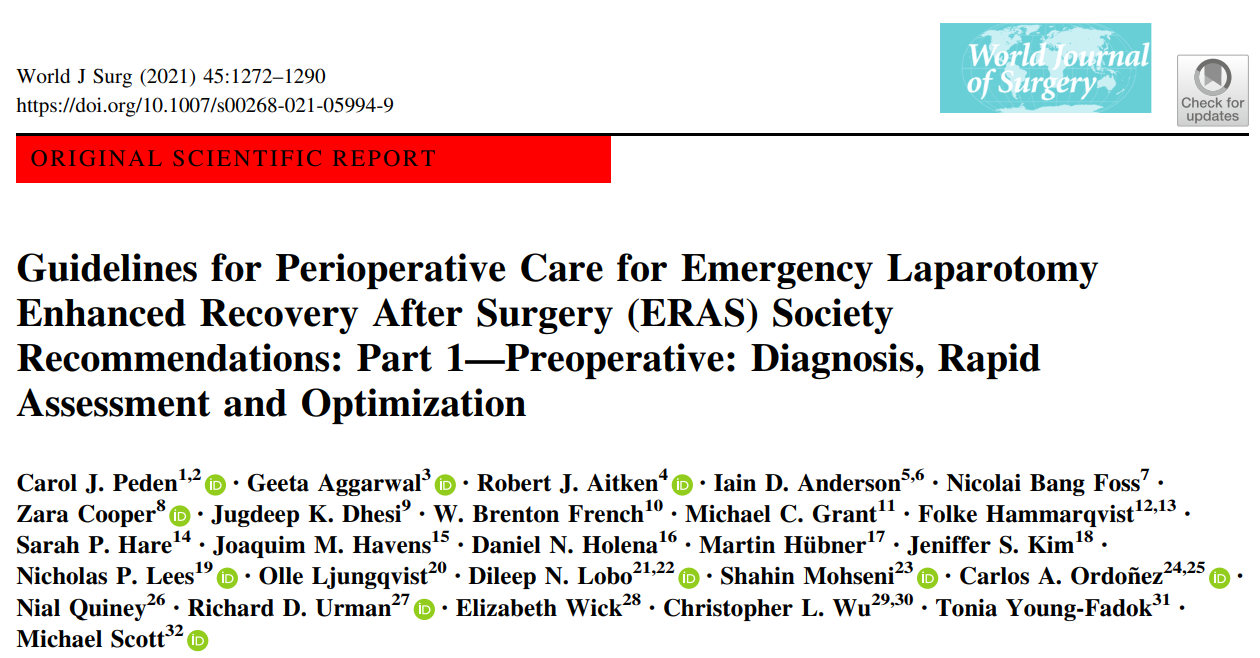 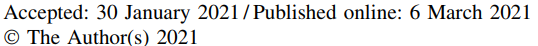 “The term ‘‘emergency laparotomy’’ encompasses a surgical exploration of the acute abdomen 
for a number of underlying pathologies”.
For these ERAS Society® guidelines the term ‘‘emergency’’ is applied to all patients with a non-elective,
 potentially life-threatening intra-abdominal condition requiring surgery,
 excluding trauma laparotomies, vascular conditions, appendectomy, and cholecystectomy.
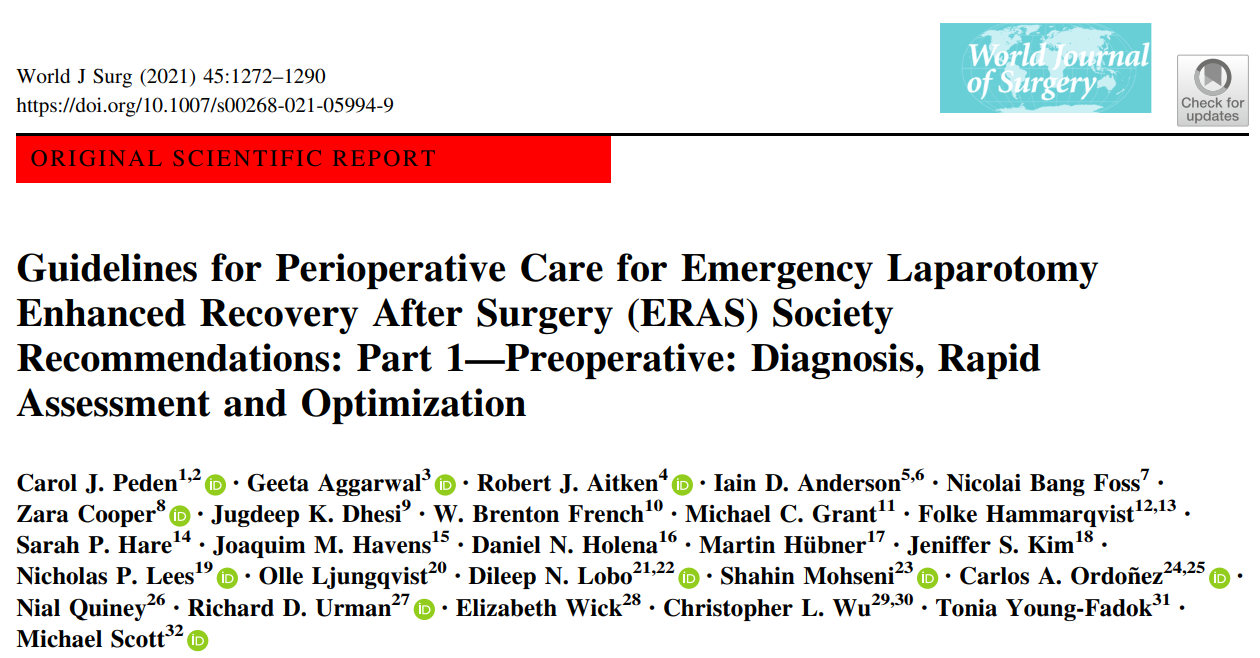 Lead authors were invited by the ERAS Society to establish a guideline development group of healthcare professionals with 
diverse expertise in the management of patients undergoing emergency laparotomy. The guideline development group
consisted of surgeons, anesthesiologists, and geriatricians.
 
The time period searched was from 2005 until mid-2020, with greater emphasis on recent publications, randomized controlled trials, systematic reviews, meta-analyses and large cohort studies

12 components of preoperative care were considered.
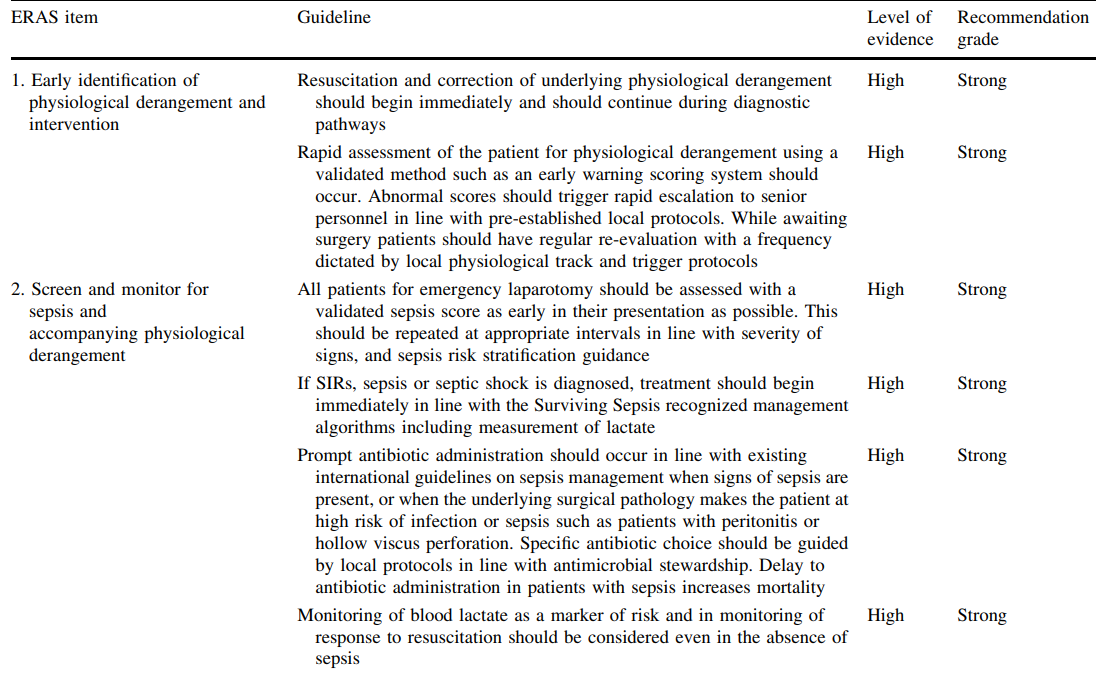 Delayed antibiotic administration increases mortality
Monitoring of blood lactate even in the absence of sepsis
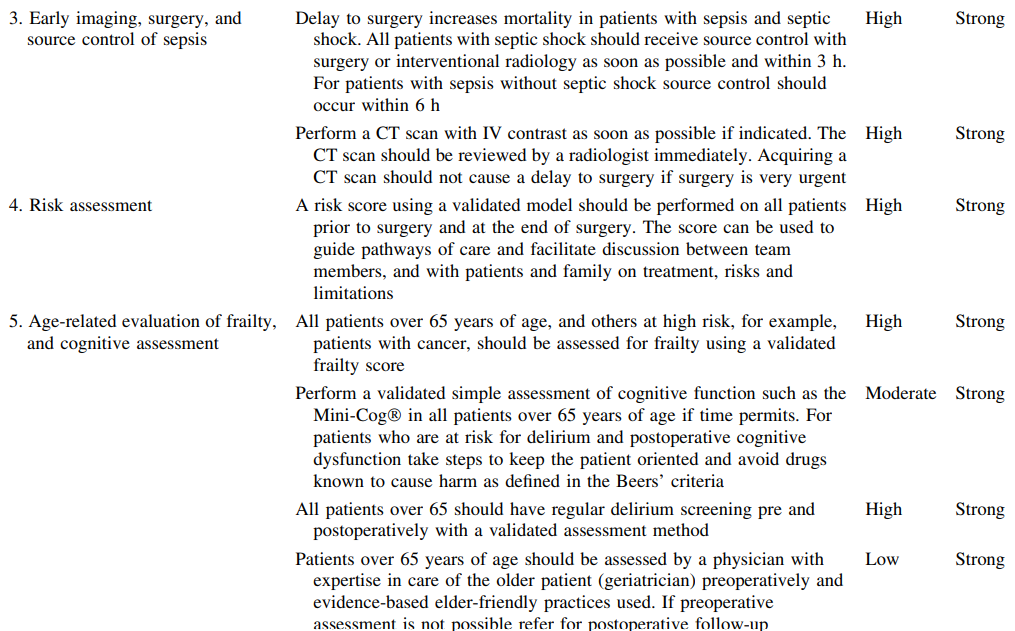 Delay to surgery increases mortality in patient with sepsis 
and septic shock.

Patients with septic shock: source control within 3 h. 
Patients with sepsis without septic shock: source control 
within 6h.
CT scan should not cause a delay to   surgery.
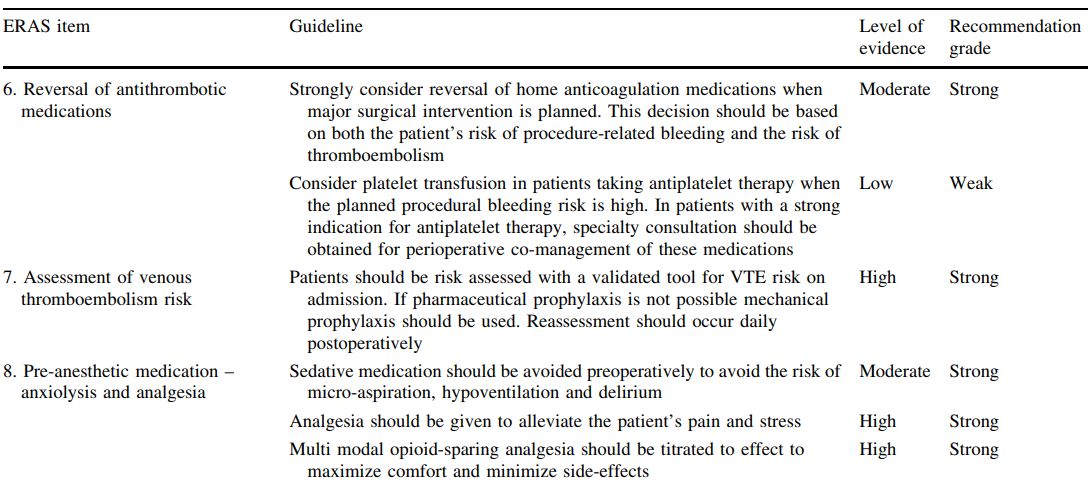 Strongly consider reversal of home 
anticoagulation medications
Consider opioid-sparing analgesia
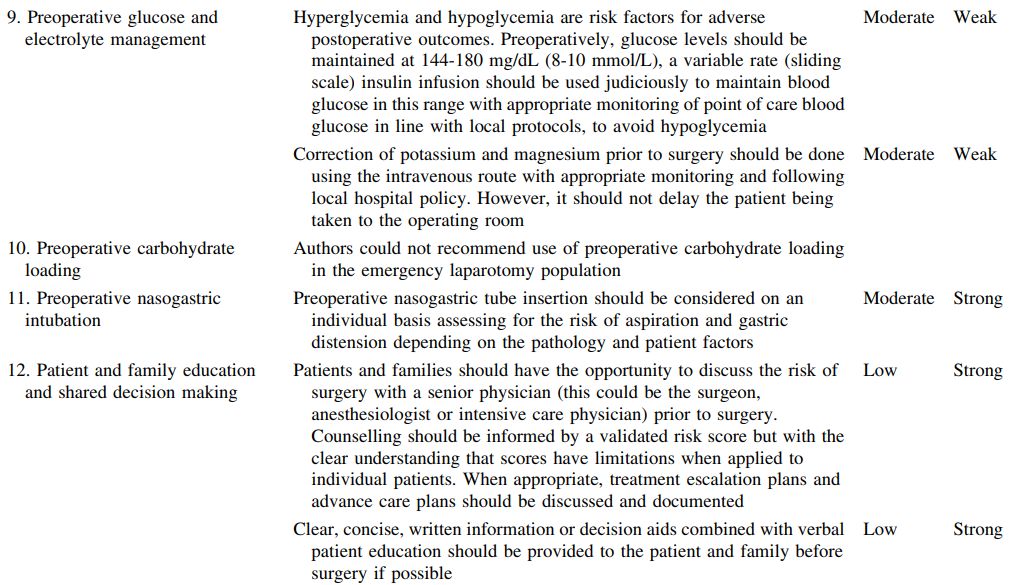 Nasogastric intubation depending on the 
clinical condition.
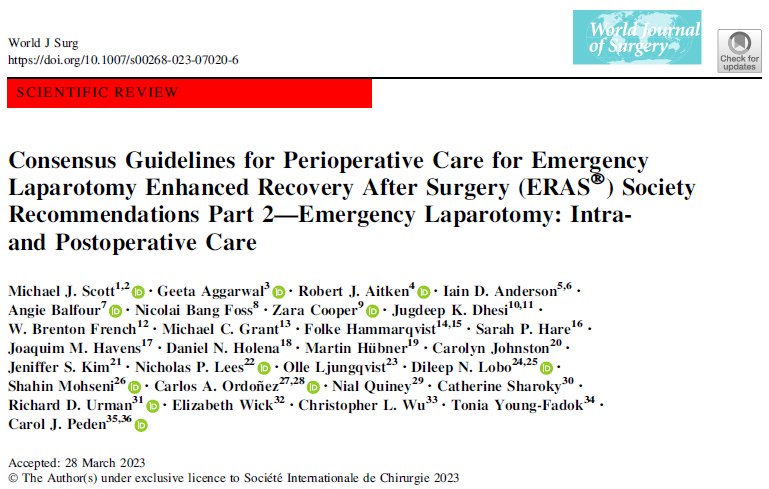 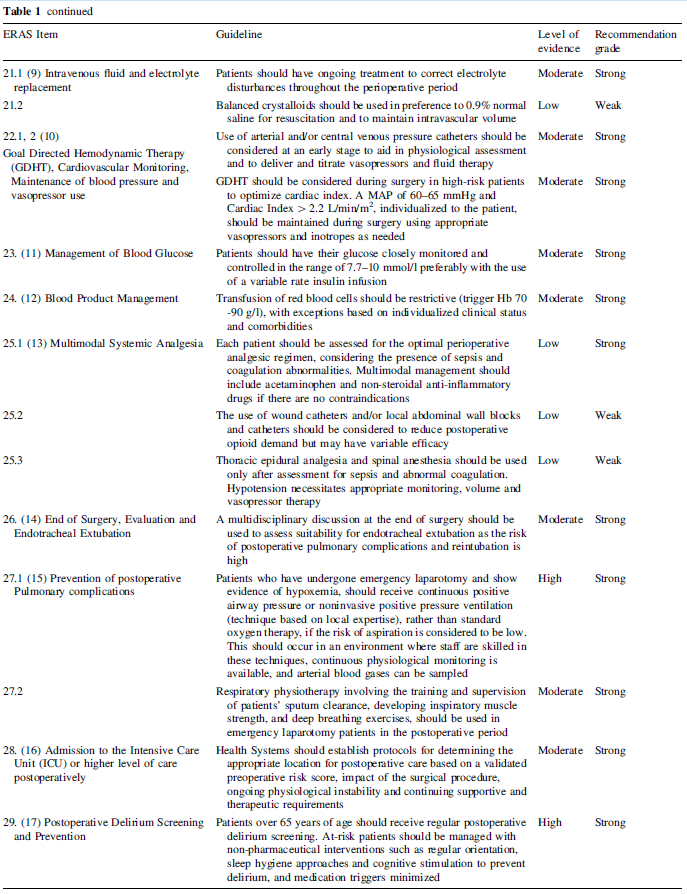 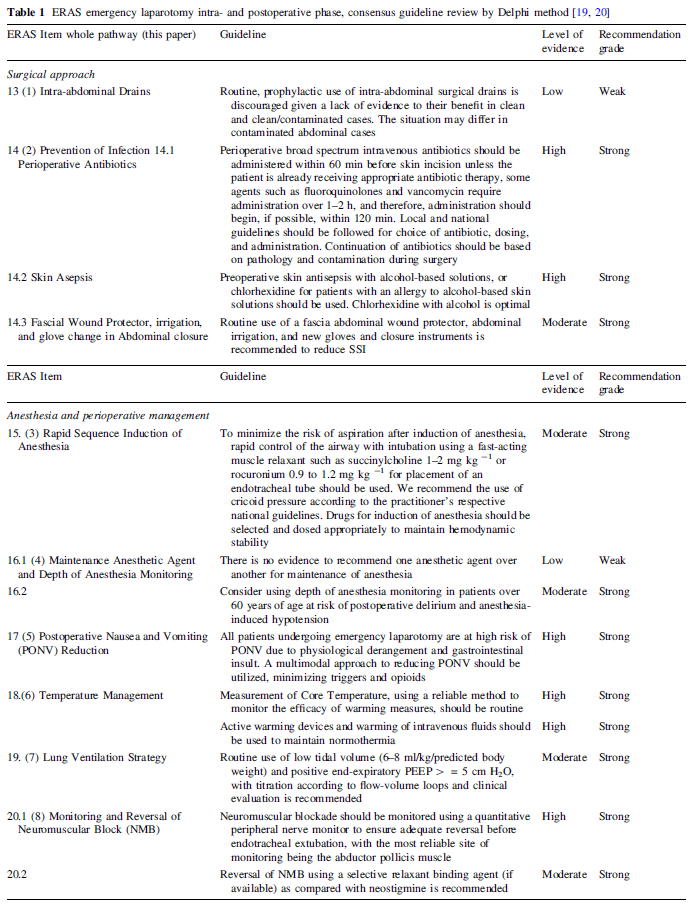 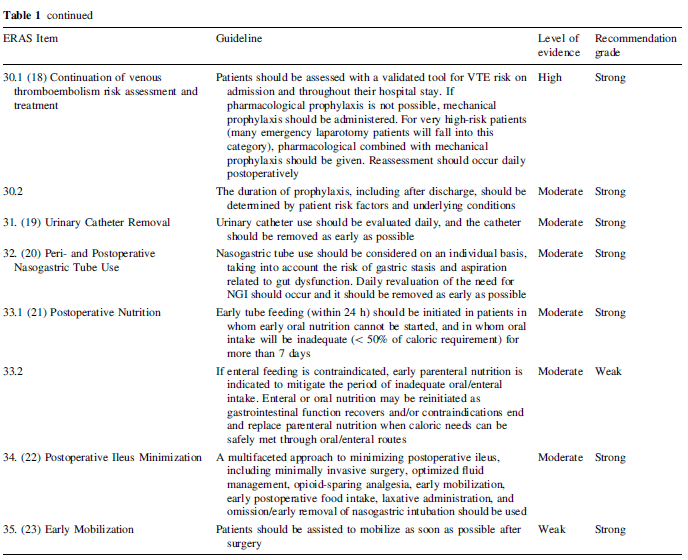 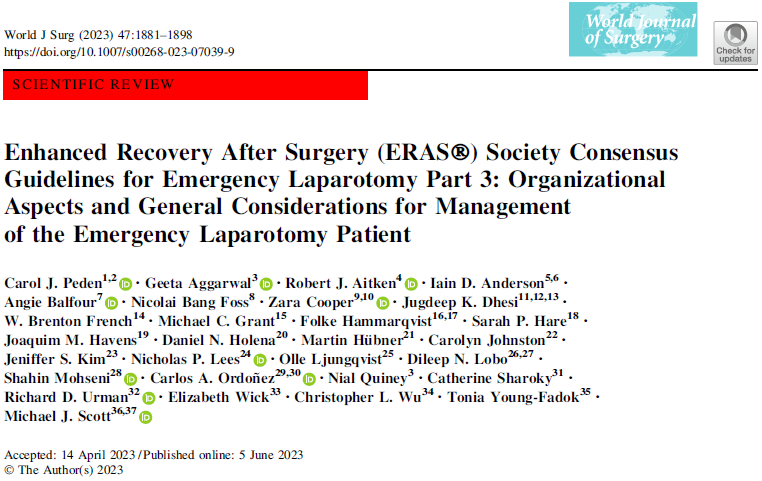 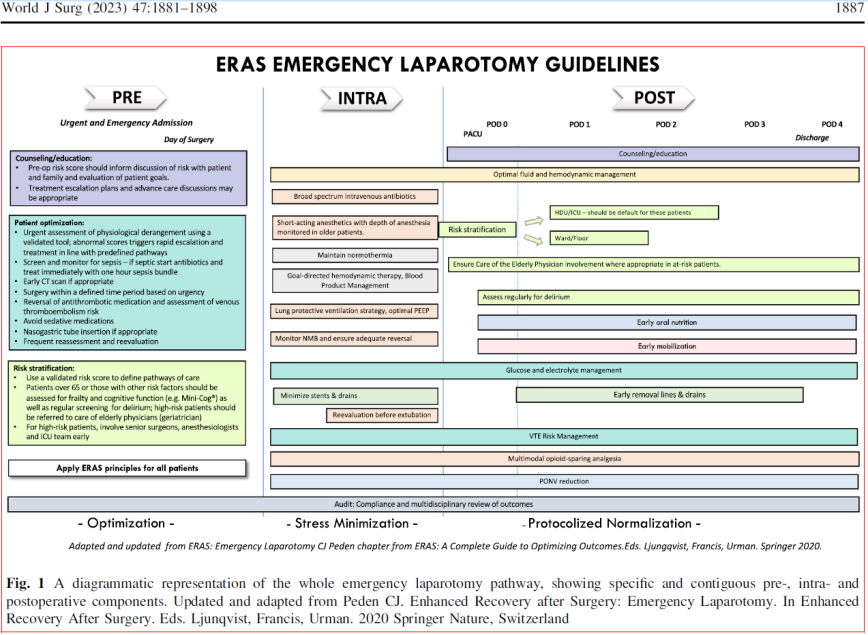 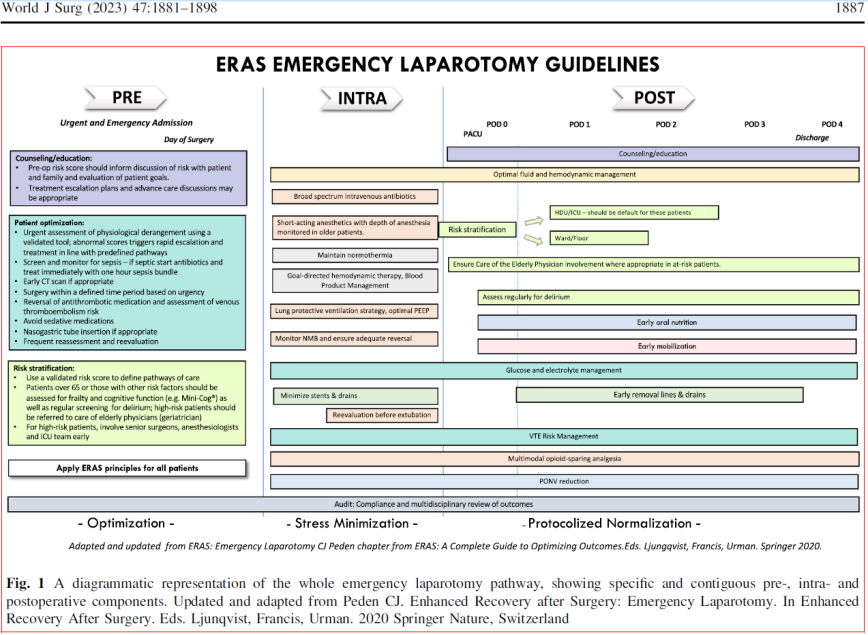 WHAT ABOUT TRAUMA SETTING?
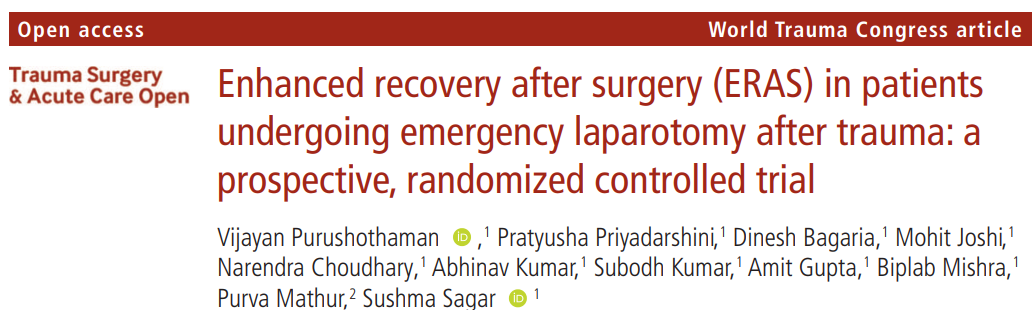 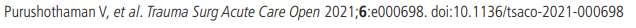 This was a single-center, prospective, RCT conduced in the Division of Trauma Surgery and 
Critical Care of a level I trauma center of India  between June 2019 and October 2020.
60 randomized patients :
30 ERAS;
30 standard care.
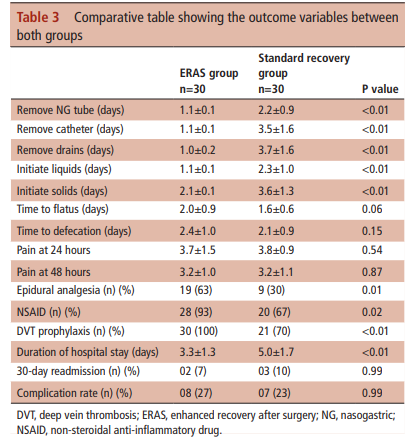 “Limitation of our study was thatwe had stringent inclusion and exclusion criteria, as it was the first RCT for ERAS in trauma”
Patient enrollmet:
All acutely injuried patients;
Age group of 16-65 years;
ASA I-II.
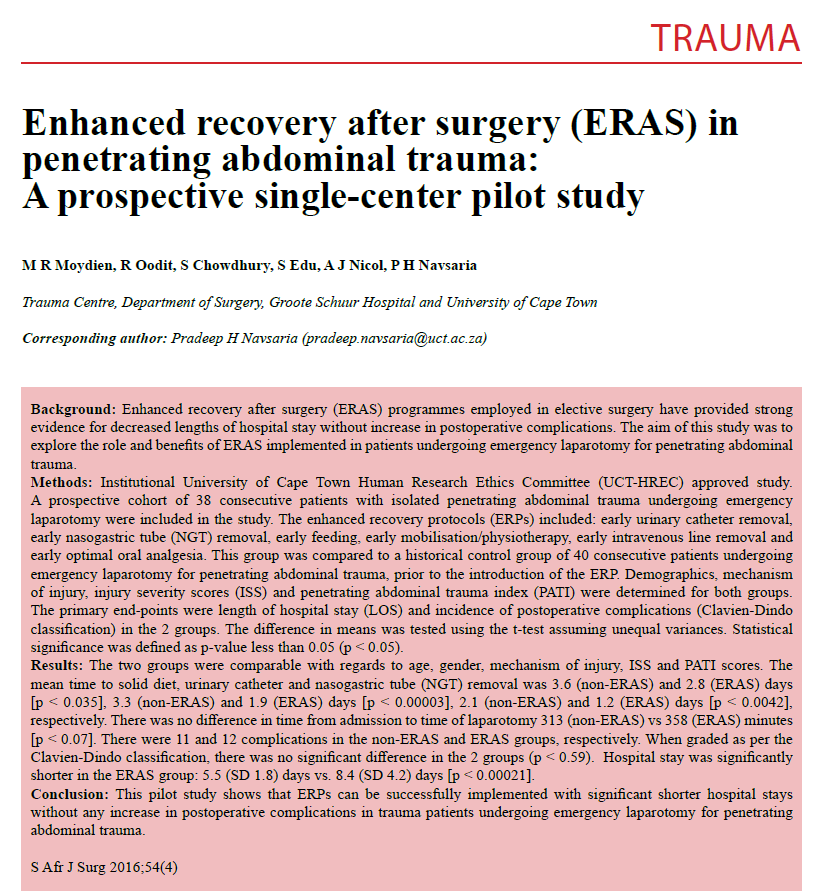 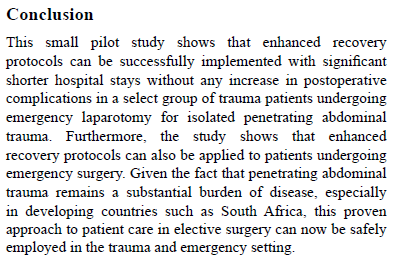 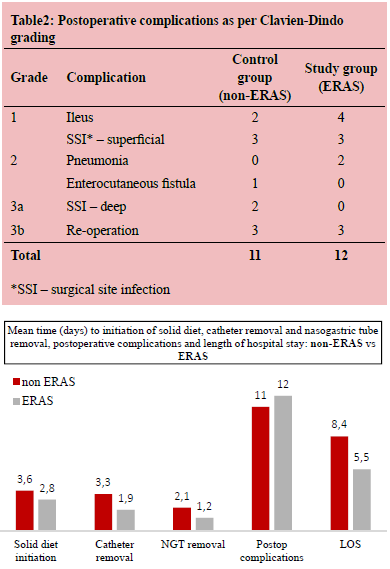 PERSPECTIVES…
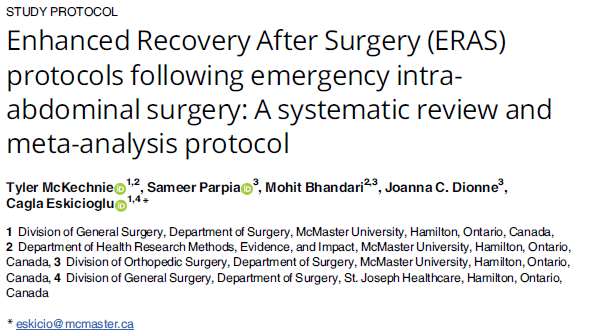 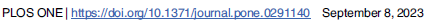 ERAS IN TRAUMA AND EMERGENCY SURGERY: 
                                    IS IT FEASIBLE?
Dott. Marco Scatizzi
Direttore S.O.C. Chirurgia Generale
Ospedale S. Maria Annunziata e  
Ospedale Serristori
Firenze - USL Toscana Centro